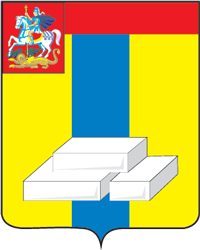 Открытый бюджет городского округа Домодедово
Основные параметры бюджета городского округа  Домодедово на 2014-2018 гг. (тыс.руб.)
Динамика доходов/расходов 2014 – 2018 гг. (млн.руб.)
Динамика дефицита 2014 – 2018 гг. (млн.руб.)
200,00
Изменение структуры доходов 2015 – 2018 гг. (млн.руб.)
2016
2015
2018
2017
Структура налоговых, неналоговых доходов, (млн.руб.)
Изменение структуры налоговых и неналоговых доходов городского округа Домодедово за 2015-2018 гг., (млн.руб.)
Налоговые и неналоговые доходы 2015 (млн.руб.)
Налоговые и неналоговые доходы 2016 (млн.руб.)
Налоговые и неналоговые доходы 2017 – 2018 гг. (млн.руб.)
2017
2018
Расходы бюджета городского округа                         в 2016-2018 годах по разделам, (тыс. руб.)
Структура расходов 2016 (млн.руб.)
Расходы на реализацию муниципальных программ в 2013-2018 гг., (млн. руб.)
В 2013 году действовало 20 долгосрочных муниципальных целевых программ
В 2014 – 2018 годах действуют 16 муниципальных программ
Общегосударственные вопросы
тыс.руб.
НАЦИОНАЛЬНАЯ БЕЗОПАСНОСТЬ И ПРАВООХРАНИТЕЛЬНАЯ ДЕЯТЕЛЬНОСТЬ
тыс.руб.
НАЦИОНАЛЬНАЯ ЭКОНОМИКА
тыс.руб.
ЖИЛИЩНО-КОММУНАЛЬНОЕ ХОЗЯЙСТВО
тыс.руб.
ОБРАЗОВАНИЕ
тыс.руб.
КУЛЬТУРА, КИНЕМАТОГРАФИЯ
тыс.руб.
СОЦИАЛЬНАЯ ПОЛИТИКА
тыс.руб.
СРЕДСТВА МАССОВОЙ ИНФОРМАЦИИ
тыс.руб.
Источники формирования дорожного фонда в 2016 году